South Fork Boise River Collaborative MeetingFederally Listed Species
Ciara Cusack
Fish and Wildlife Biologist
US Fish and Wildlife Service
Endangered Species Act
Section 7(a). Interagency Cooperation –Federal Agency Actions and Consultations 
All other Federal agencies shall, in consultation with and with the assistance of the Secretary, utilize their authorities in furtherance of the purposes of this Act by carrying out programs for the conservation of endangered species and threatened species listed.
Each Federal agency shall, in consultation with and with the assistance of the Secretary, ensure that any action authorized, funded, or carried out by such agency is not likely to jeopardize the continued existence of any endangered species or threatened species or result in the destruction or adverse modification of habitat of such species.
Preliminary Potential Species(Dependent on Final Action Area and any future updates)
Species Presence
Trinity Lynx Analysis Unit (LAU)
No recent detections
Species Updates
Draft Recovery Plan in progress
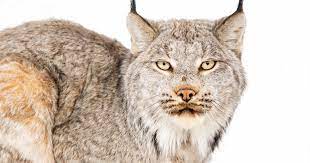 Canada Lynx
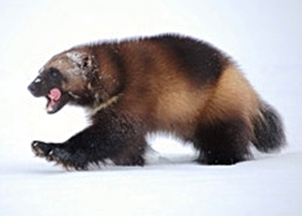 Species Presence
Potential to occur within the Action Area depending on project scale
Species Updates
Species Status Assessment Addendum Completed Sept 28, 2023
Listing decision Nov 2023
North American Wolverine
Species Presence
Potential to occur within the action area depending on project scale
Milkweed has been observed
Species Updates
Proposed listing/proposed CH on national listing workplan to be completed FY 2024.
Conservation recommendations
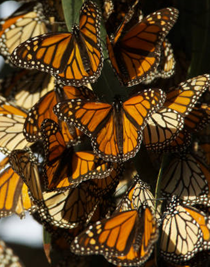 Monarch Butterfly
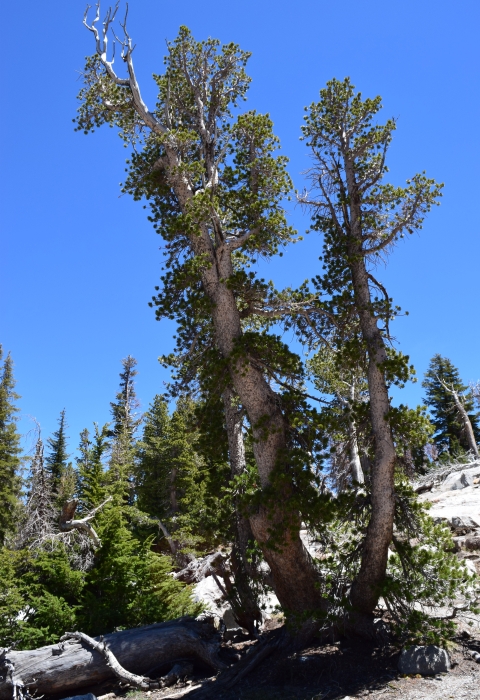 Species Presence
Potential to occur within the Action Area depending on project scale
Species Updates
Final rule went into effect on January 17, 2023
Whitebark Pine
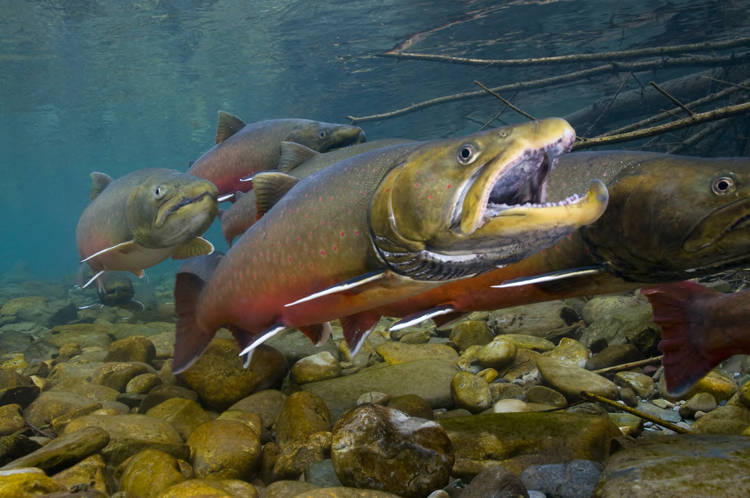 Species Presence
South Fork Boise River
Throughout entire reach
Tributaries
Where access and adequate habitat/stream temperatures exist
Bull Trout Critical Habitat
South Fork Boise River
Foraging, migratory and overwintering habitat
Rattlesnake Creek and Little Rattlesnake Creek
Spawning and Rearing
Species Updates
Species Status Assessment (SSA) is in progress
Bull Trout
Bull Trout Critical Habitat
Springs, seeps, groundwater sources, and subsurface water connectivity. 
Migratory habitats with minimal barriers. 
An abundant food base.
Complex river, stream, lake, reservoir, and marine shoreline aquatic environments and processes with features such as large wood, side channels, pools, undercut banks and substrates, to provide a variety of depths, gradients, velocities, and structure.
Water temperatures ranging from 2 to 15 °C (36 to 59 °F), with adequate thermal refugia available for temperatures at the upper end of this range. 
Substrates of sufficient amount, size, and composition to ensure success of egg and embryo overwinter survival, fry emergence, and young-of-the-year and juvenile survival. 
A natural hydrograph, including peak, high, low, and base flows within historic and seasonal ranges or, if flows are controlled, they minimize departures from a natural hydrograph.
Sufficient water quality and quantity such that normal reproduction, growth, and survival are not inhibited.
Few or no nonnative predatory species present.
Other Species to consider
Questions?